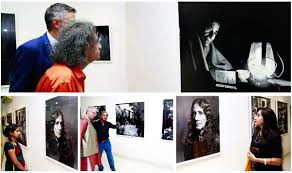 W
E
L
C
O
M
E
Presented by
Class:Four
English For Today
Lesson unit: 34
Lesson:S M Sultan(part-2)
SM Sultan---------of Bangladesh.
Time:50 minutes
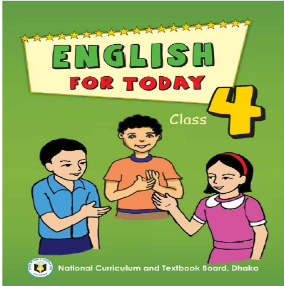 Biplob kumar das
Assistant Teacher
Lutia GPS
Lohagara,Narail.
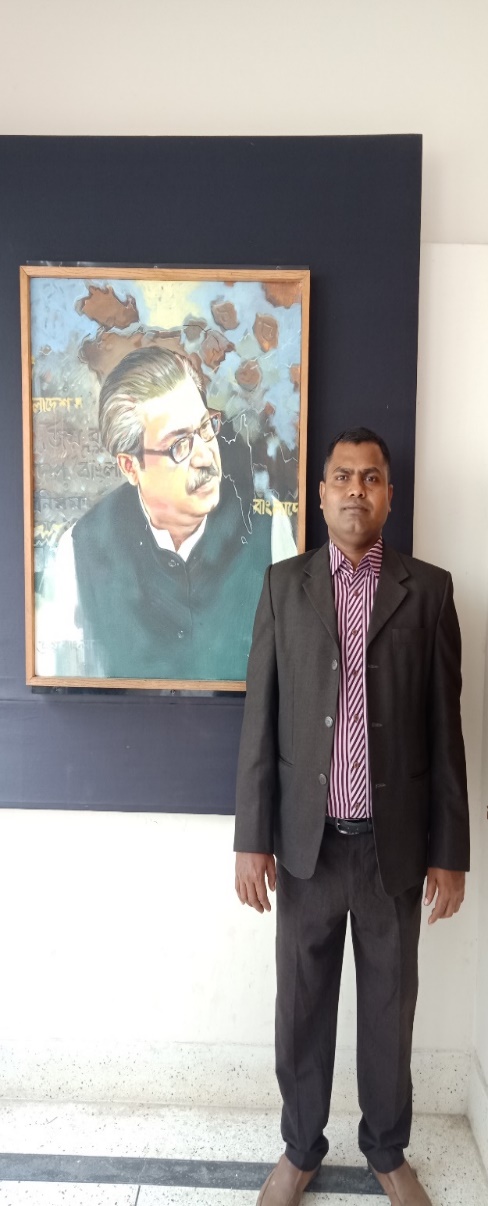 Learning outcomes
Students will be able to-
Listening  4:2:1Enjoy and understand simple stories.
Speaking 1.1.1 Repeat after the teacher and say words, phrases and sentences with proper sounds,stress and intonation.
Reading1.4.1 Read words,phrases and sentence in the text with proper pronunciation ,stress and intonation.
Good morning students.
How are you today?
Let’s sing the good morning song.
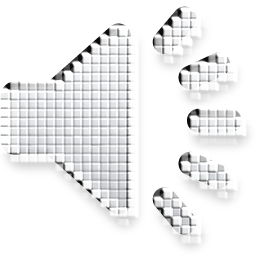 Review of Previous  Lessons
Lets see some picture..
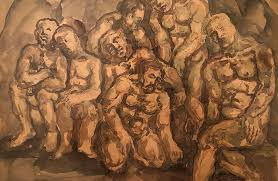 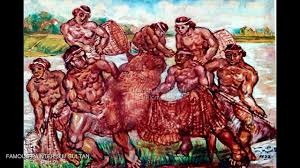 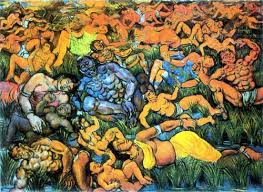 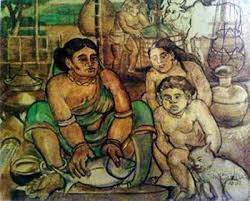 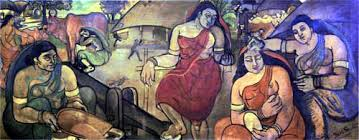 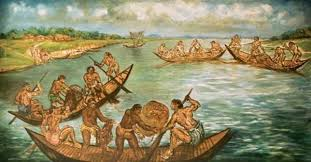 Title Declaration
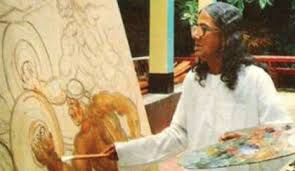 SM Sultan
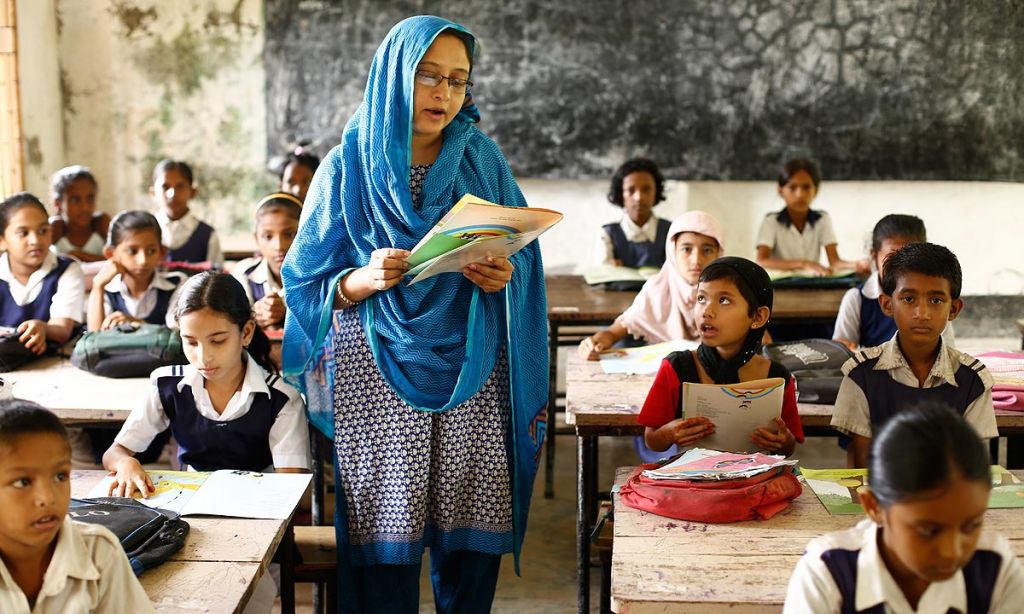 Teacher’s reading:
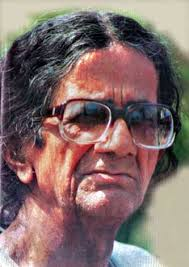 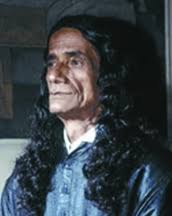 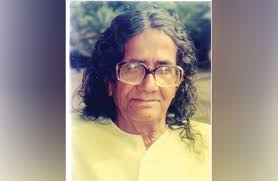 People around the world know about Sultan and his paintings .
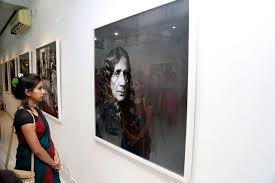 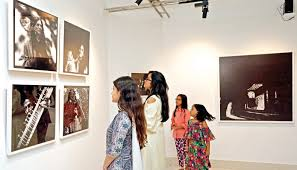 He exhibited his paintings along with the famous painters,Pablo Picasso and Salvador Dali.
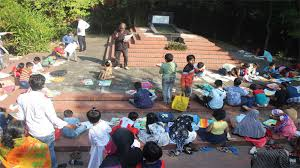 Sultan loved children.
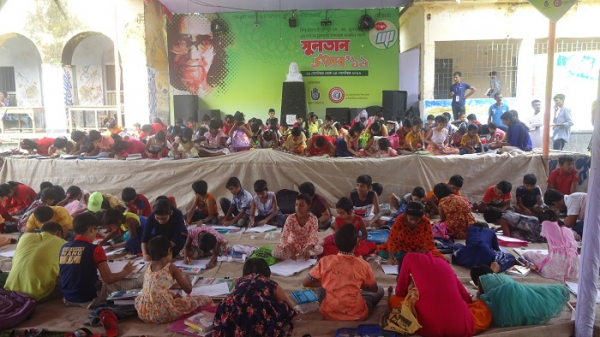 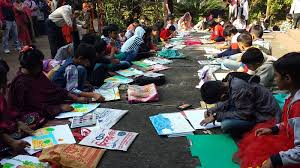 He established `Nandankanon’and `Shishuswargo’ for children.
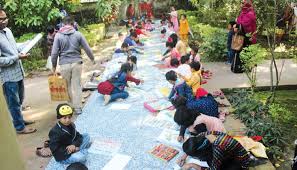 Here they could get  some education and learn painting.
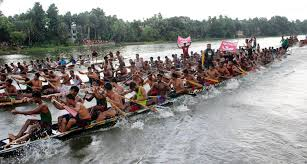 Every year,  there  is  a  Sultan Mela  in  Narail
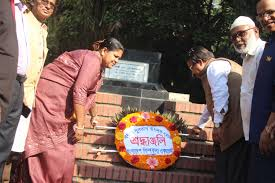 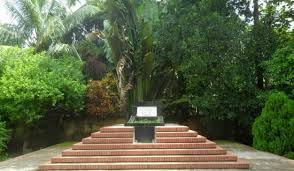 He died in 1994 at a hospital in Jashore.
Open your book & go to page no.68
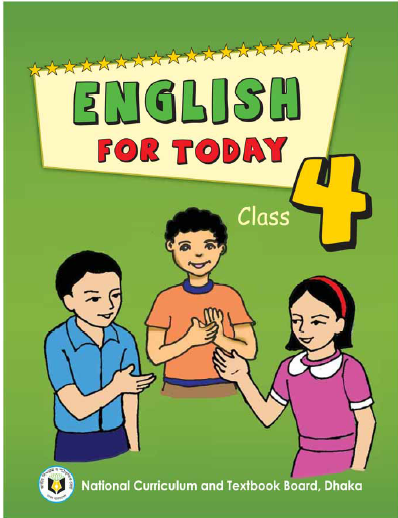 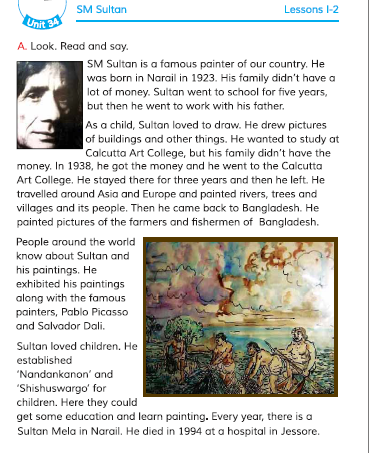 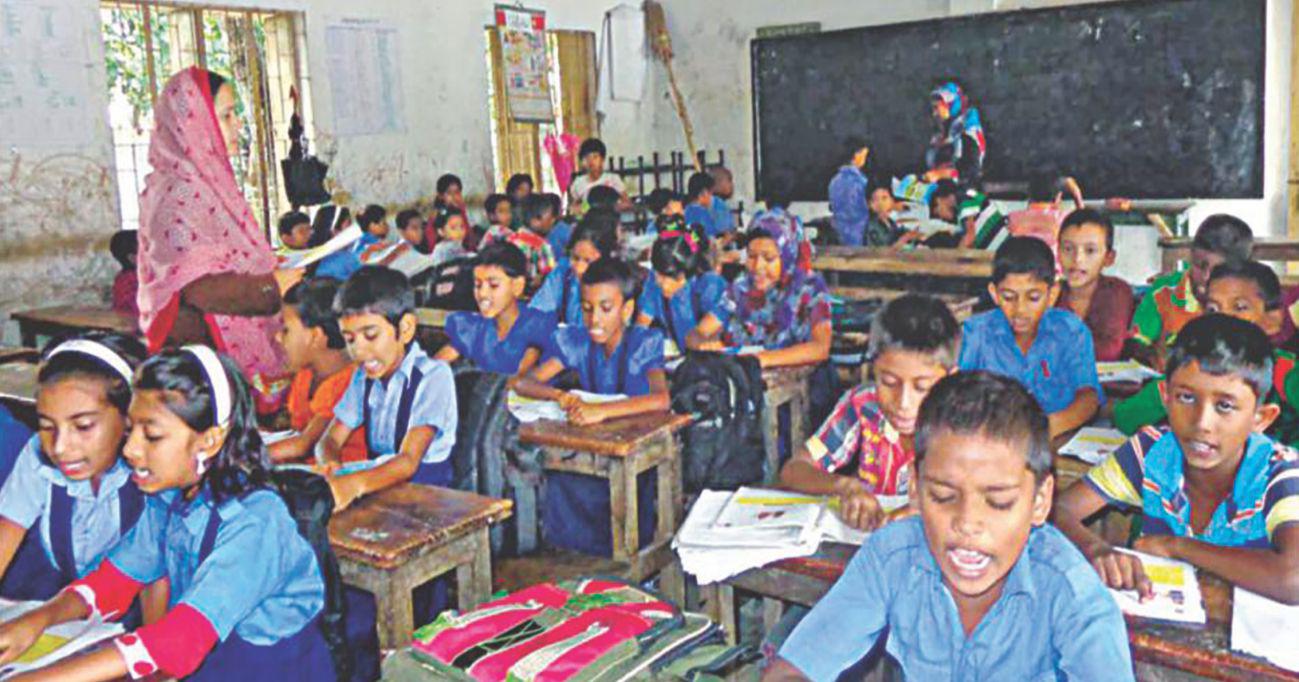 Student’s loud reading:
Student’s silent reading:
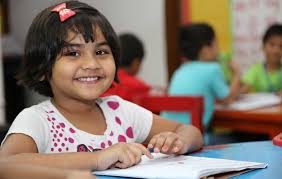 Match column A with column B
Fill in the blanks:
1.People around the world know about Sultan and his ------------ .
2.He exhibited his -----------------.
3.Sultan loved ---------------------.
4.He established --------------------- for children.
Every year,  there  is  a-----------------  in  Narail
Write “True” or “False”
1.People around the world know about Sultan  .
2.He exhibited his home work.
3.Sultan did not love  children.
4.He established shishusargo for children.
Every year,  there  is  an art mela  in  Narail
Ask and Answer these questions?
01. Who was SM Sultan?
02. Where did SM Sultan born?
03. When did SM Sultan  born?
04. What did he like?
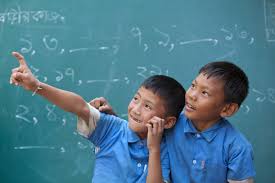 Pair Work
01. Where is in  Sultan Mela every year?
02. What did SM Sultan establish for children?
03. What did SM Sultan love  ?
04. What did he exhibite?
05.When did he die?
Group Work
GROUP –A:rearrange:                           swashurshigo
GROUP –B:rearrange:                                         horejas
GROUP –C:rearrange:                            kanonnandan
Evaluation
Make Sentences with the given words.
famous
children
college
jashore
hospital
painting
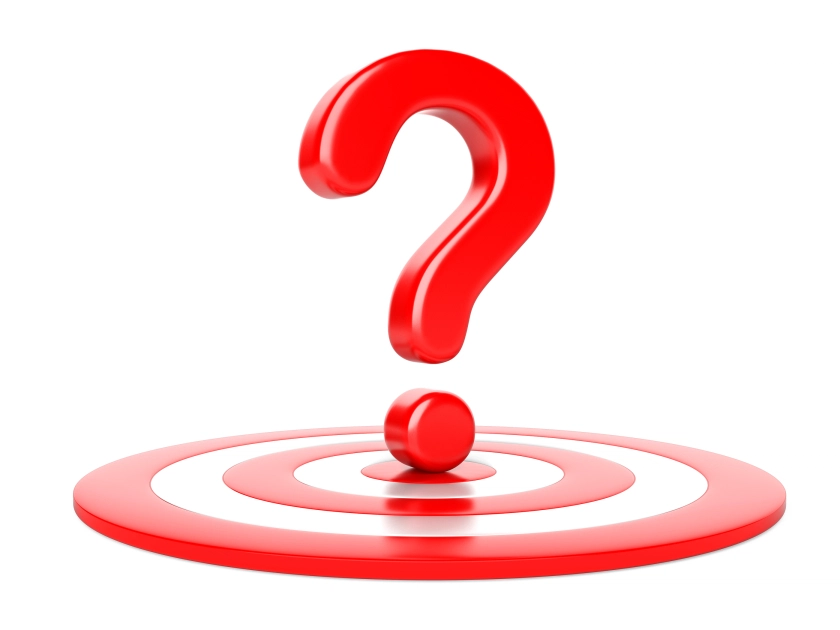 Home work
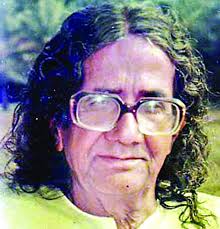 Write a short composition about S M Sultan.
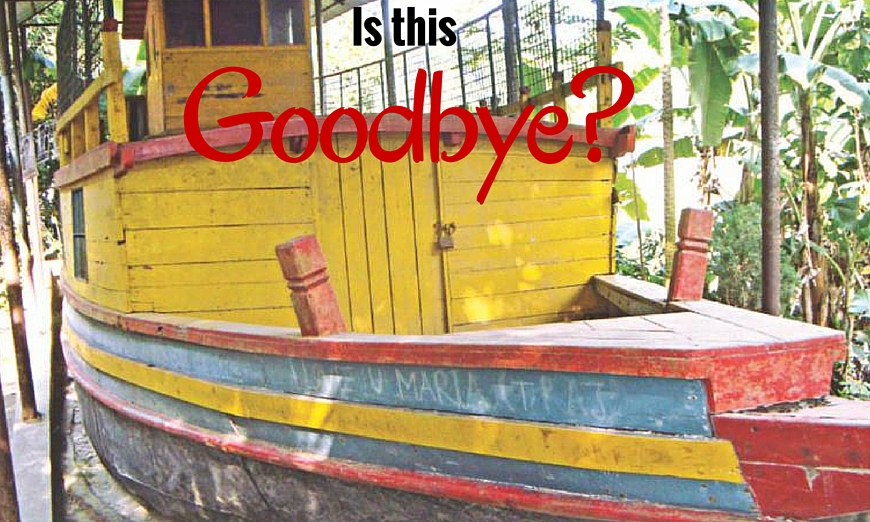